Annual General Meeting
September 29, 2021
Trustees
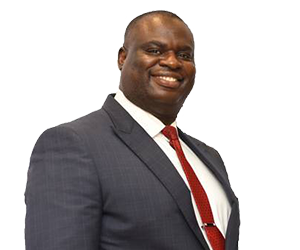 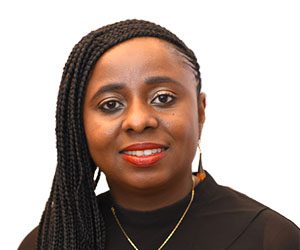 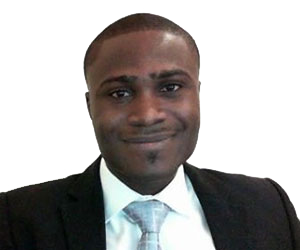 Kingsley MillerTRUSTEE
Anthony TippaTRUSTEE
Yeside KazeemTRUSTEE
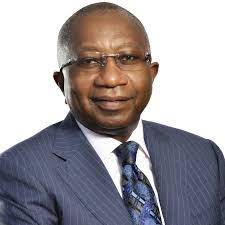 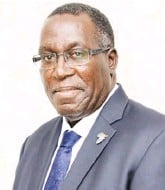 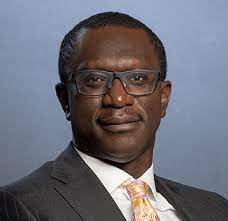 Dr. Femi OyetunjiTRUSTEE
Tunde Hassan-OdukaleTRUSTEE
Rotimi OkpaiseTRUSTEE
2
Council
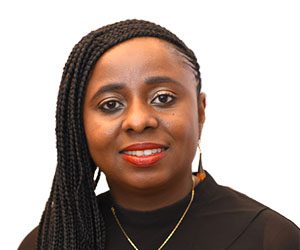 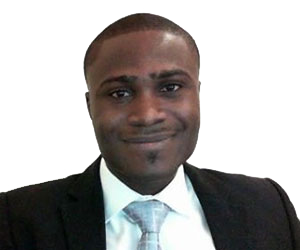 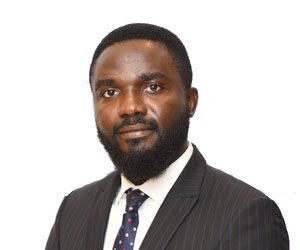 Yeside KazeemPRESIDENT
Kingsley MillerSECRETARY/TREASURER
Jolaolu FakoyaASST. SECRETARY/TREASURER
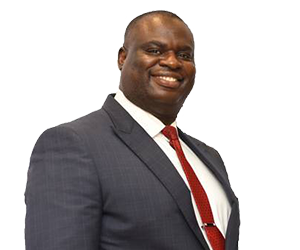 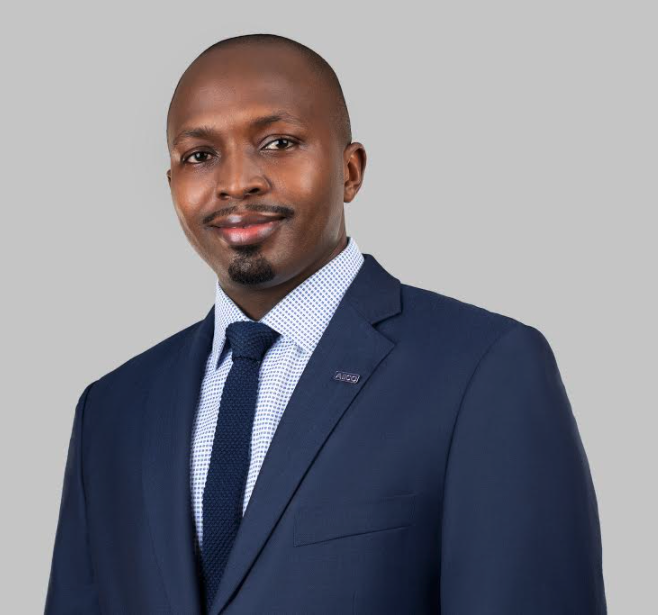 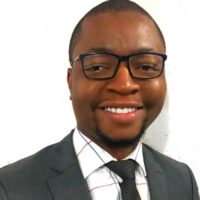 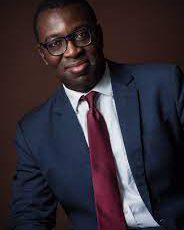 Anthony TippaCOUNCIL MEMBER
Nnamdi OdoziCOUNCIL MEMBER
Wycliffe ObutuCOUNCIL MEMBER
Olanrewaju IbidapoCOUNCIL MEMBER
3
Agenda
Opening Address by President
Presentation of Annual Report 
Update on Activities since last AGM
Plans for the ongoing year

Volunteer Recognition
AOB
Close
4
Opening Address
5
Presentation of Annual Report
6
Excerpt from Audited Report
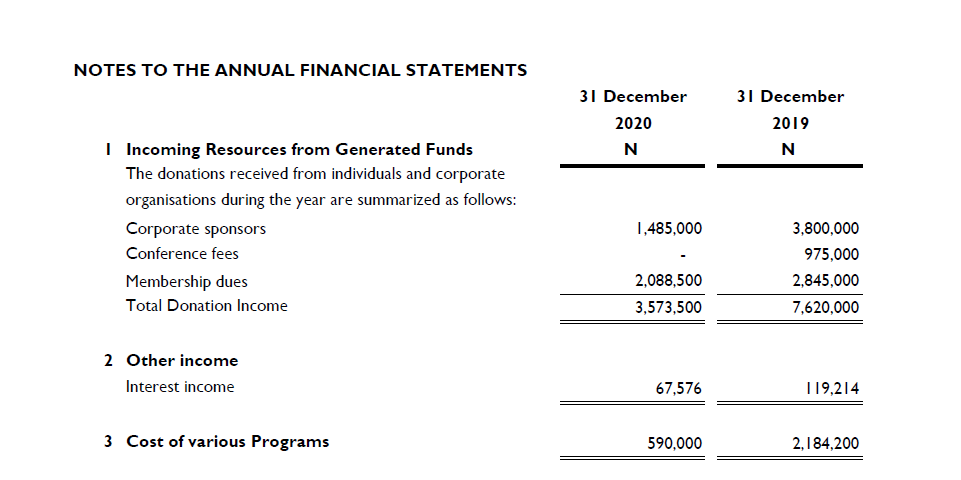 This excerpt was extracted from the Year 2020 official Annual Report Audited by ALP Audit (formerly Titi Olaniyan & Co) Chartered Accountants
7
Excerpt from Audited Report
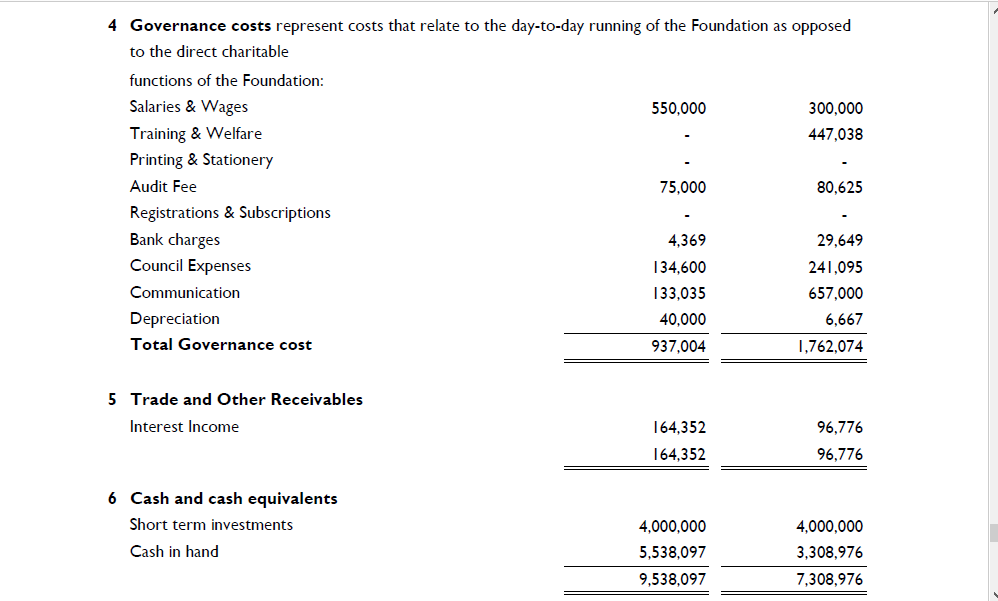 This excerpt was extracted from the Year 2020 official Annual Report Audited by ALP Audit (formerly Titi Olaniyan & Co) Chartered Accountants
8
Since we last met …
9
MAR 2020
NAS Charter meeting halted by COVID
Pi Day Visit at UNILAG
10
MAR 2020: Pi-day Visit at UNILAG
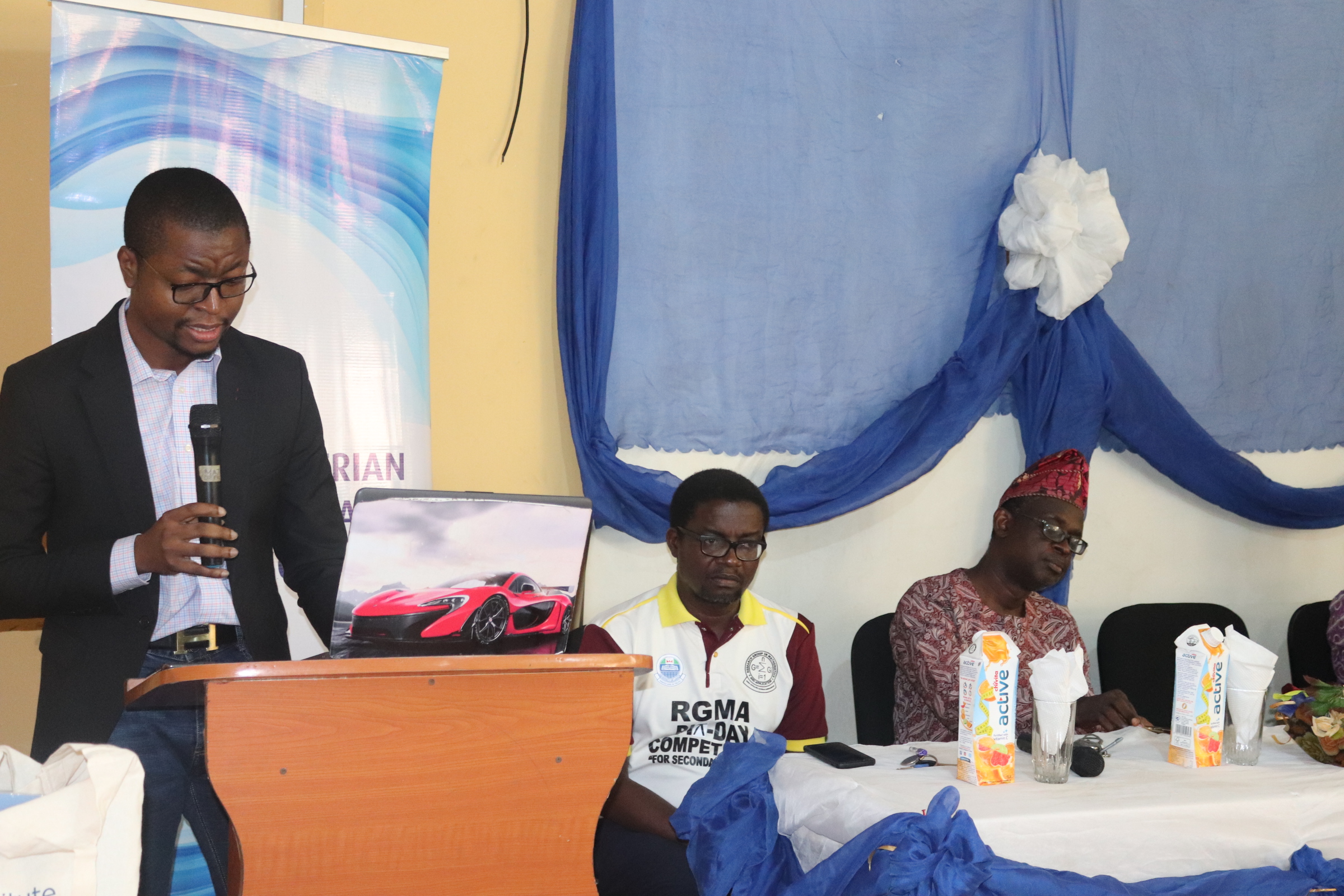 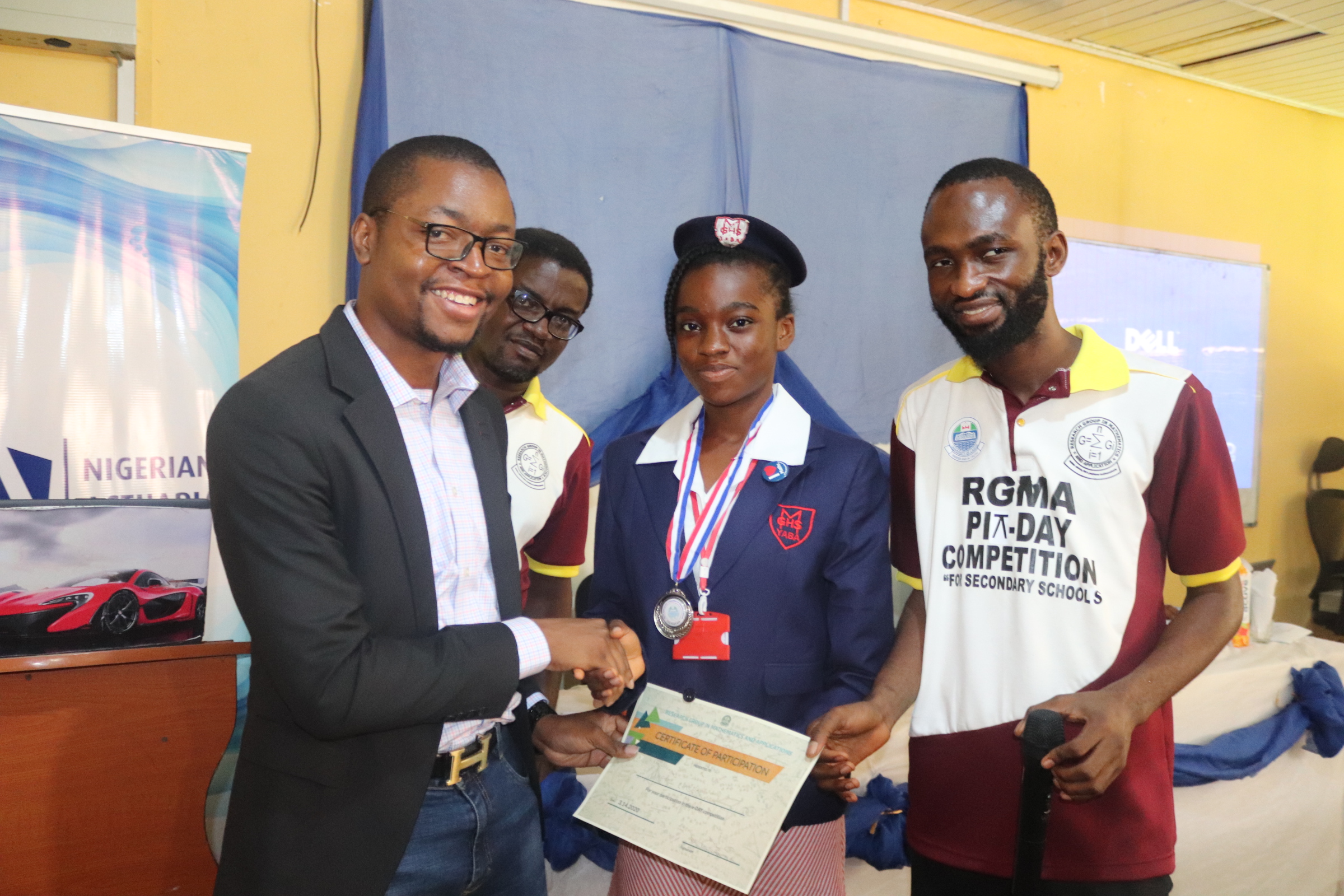 11
MAR 2020: Pi-day Visit at UNILAG
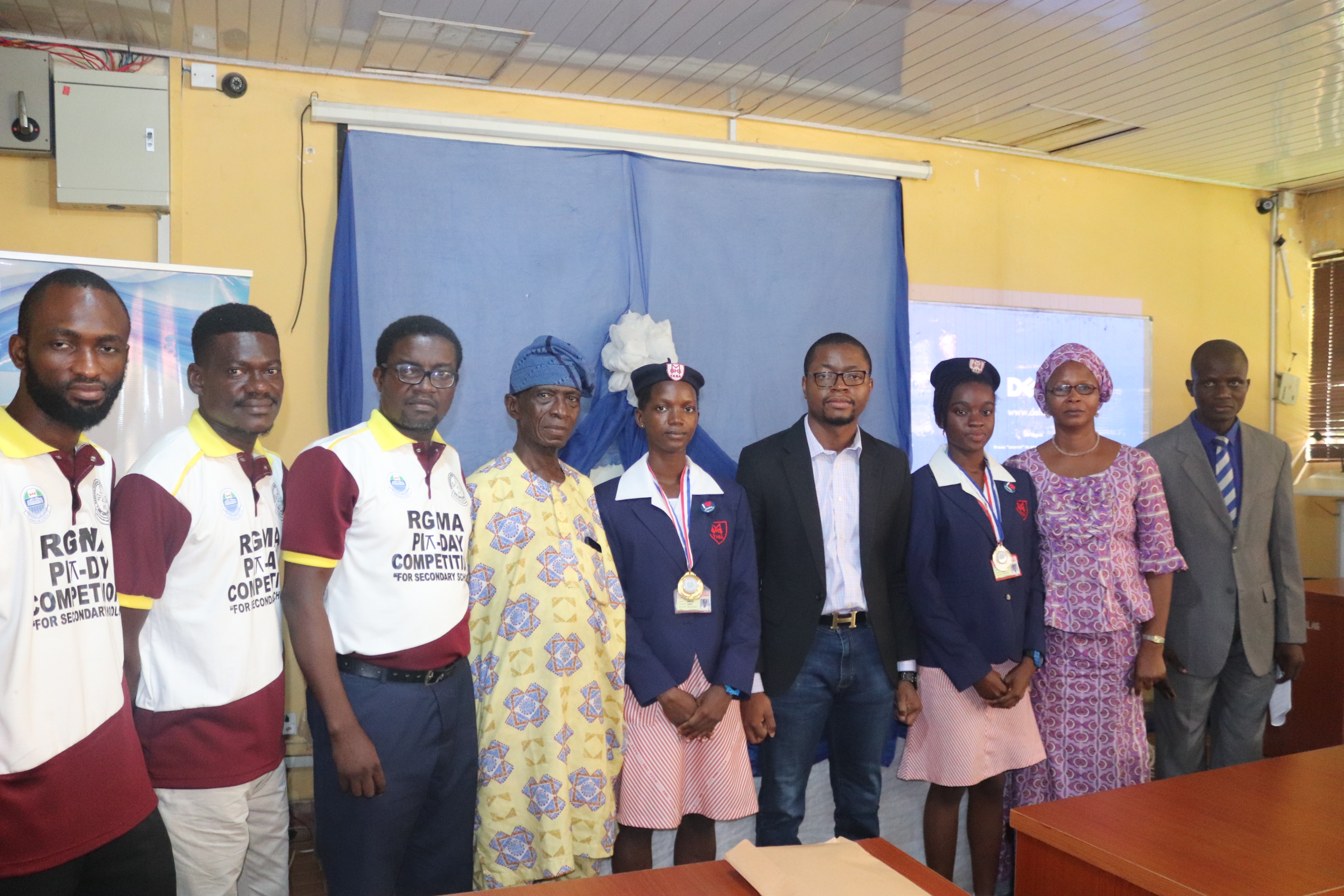 12
OCT 2020
CPD
“Actuarial Work on Pensions, Retirement and other Social Securities including the impact of Covid-19” – Laura Llewellyn-Jones, FIA
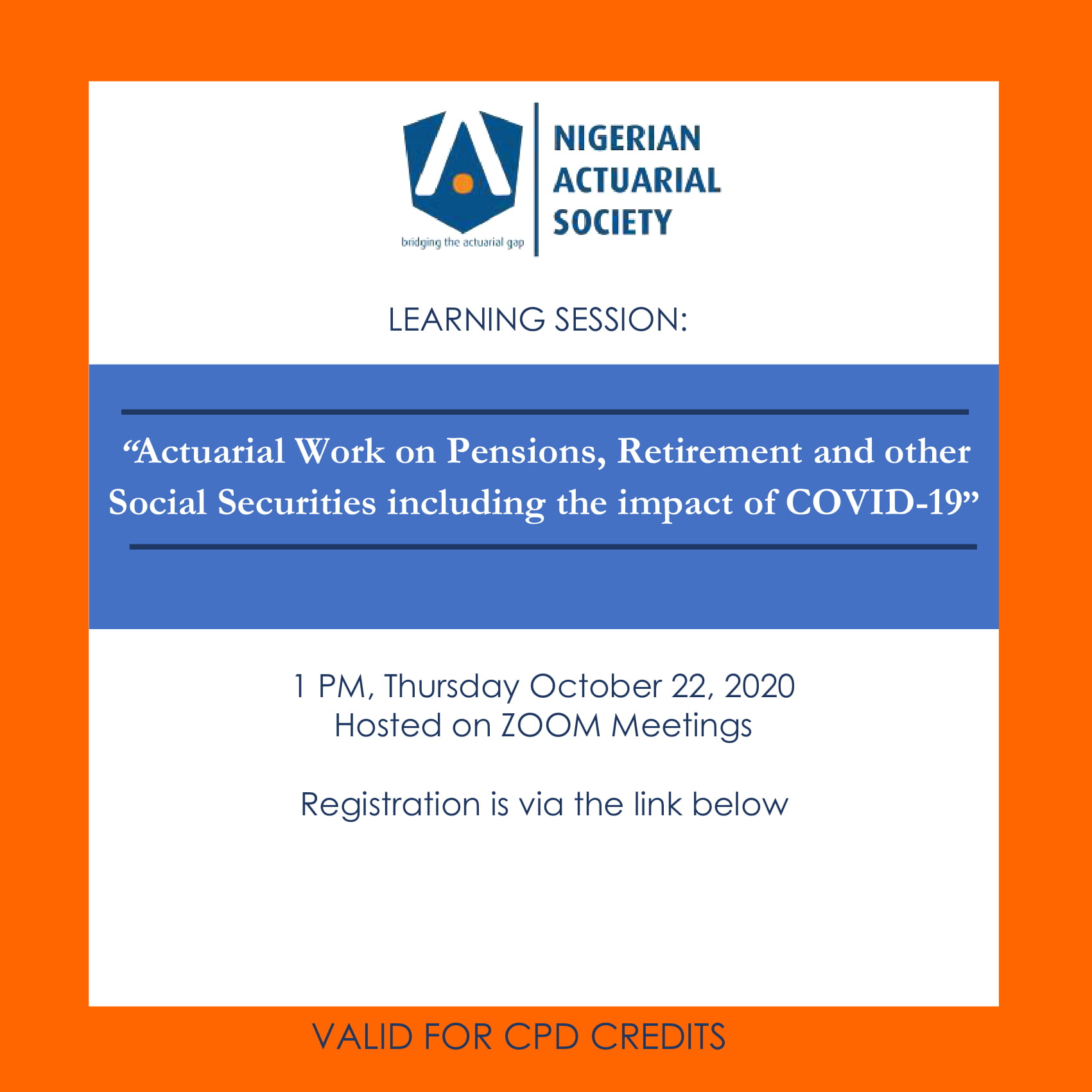 13
NOV 2020
CPD
“Risk Management in Insurance- The Role of an Actuary” – Jide Majekodunmi, FFA
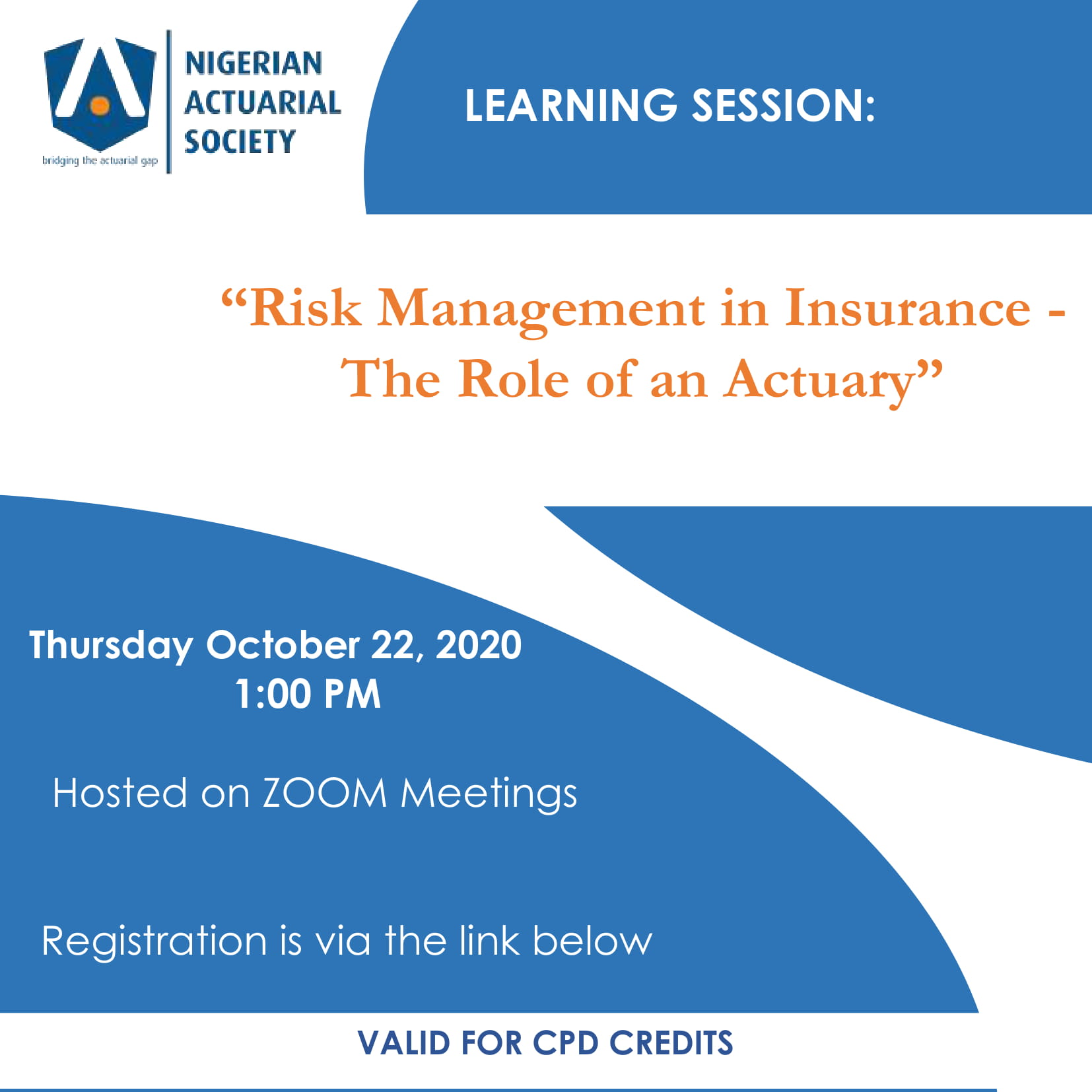 14
DEC 2020
Virtual Hang-out & Trivia Session
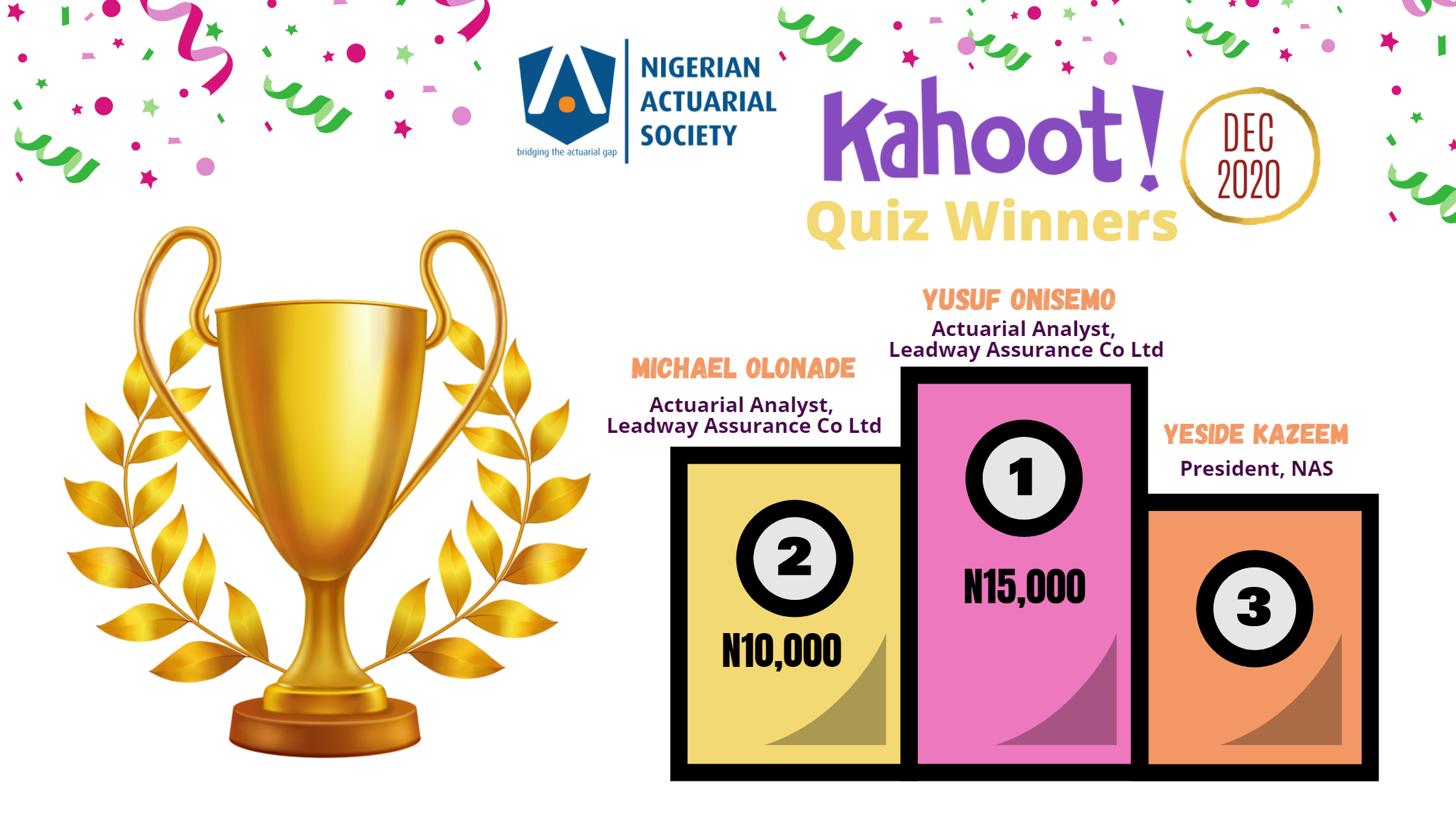 15
JAN 2021
CPD
“Reserving Tips for the Year-End Rush” – Yvonne Palm, FCAS, FIA
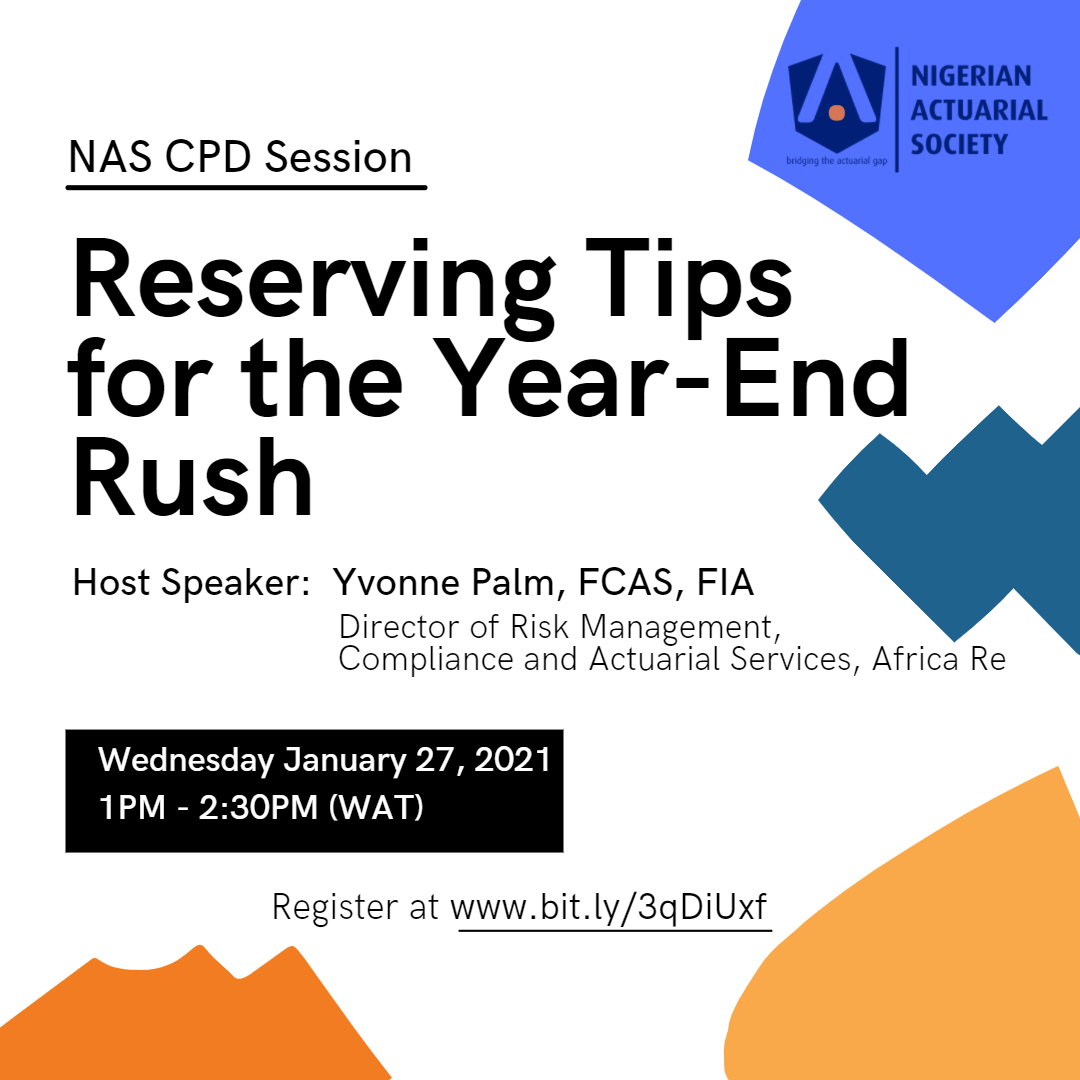 16
FEB 2021
Milliman-NAS Mentorship & Tutorial Program – Pilot 2021
12 participants
4 Countries
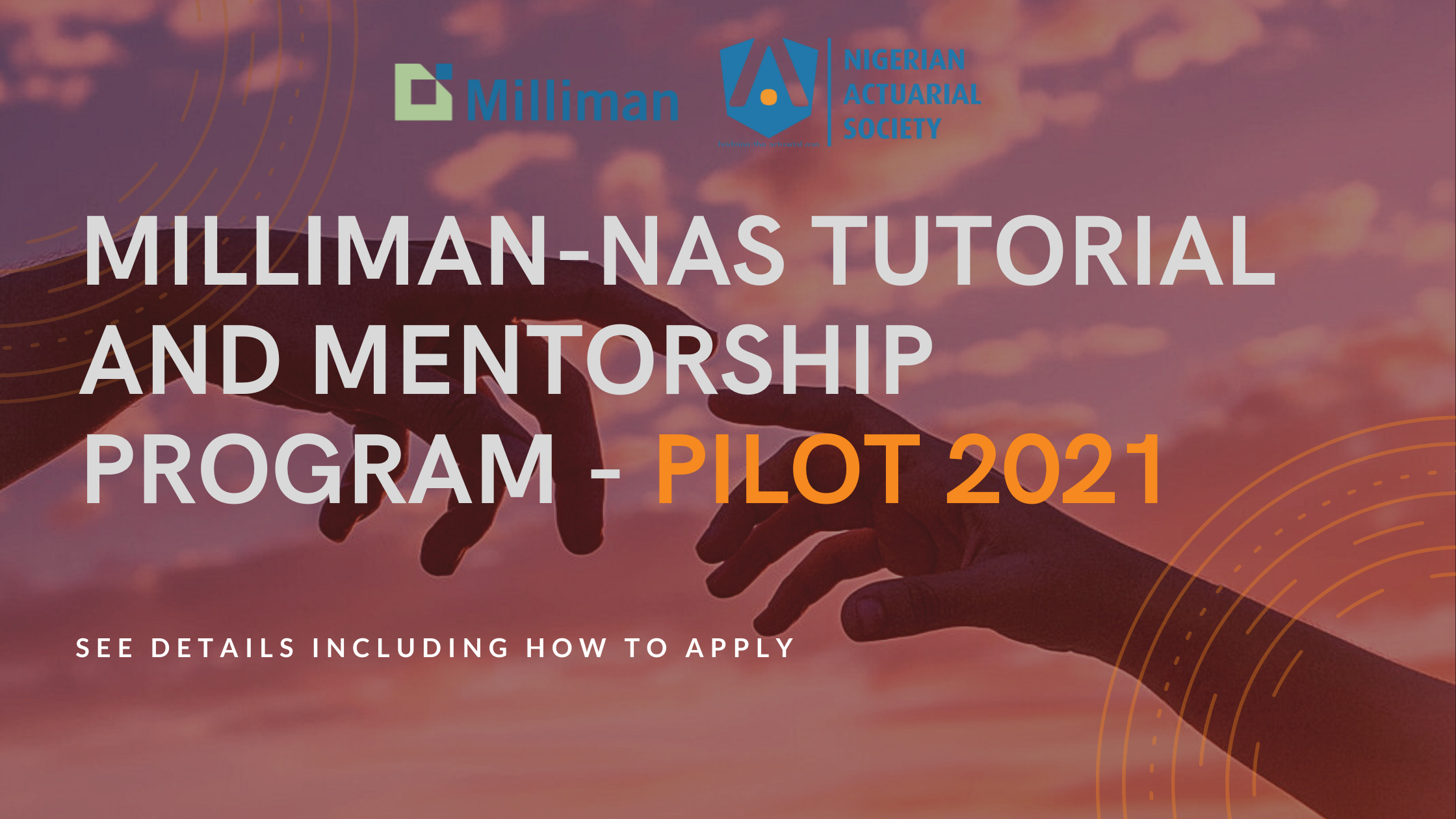 17
MAR 2021
CPD
“Covid-19: A look back at the last 12 months & what we know about the Future” – 
Dr Ayodele Kazeem
Dr Dolamu Jawando
Dr Oluwaseun Davies
Dr Tagbo Azubike
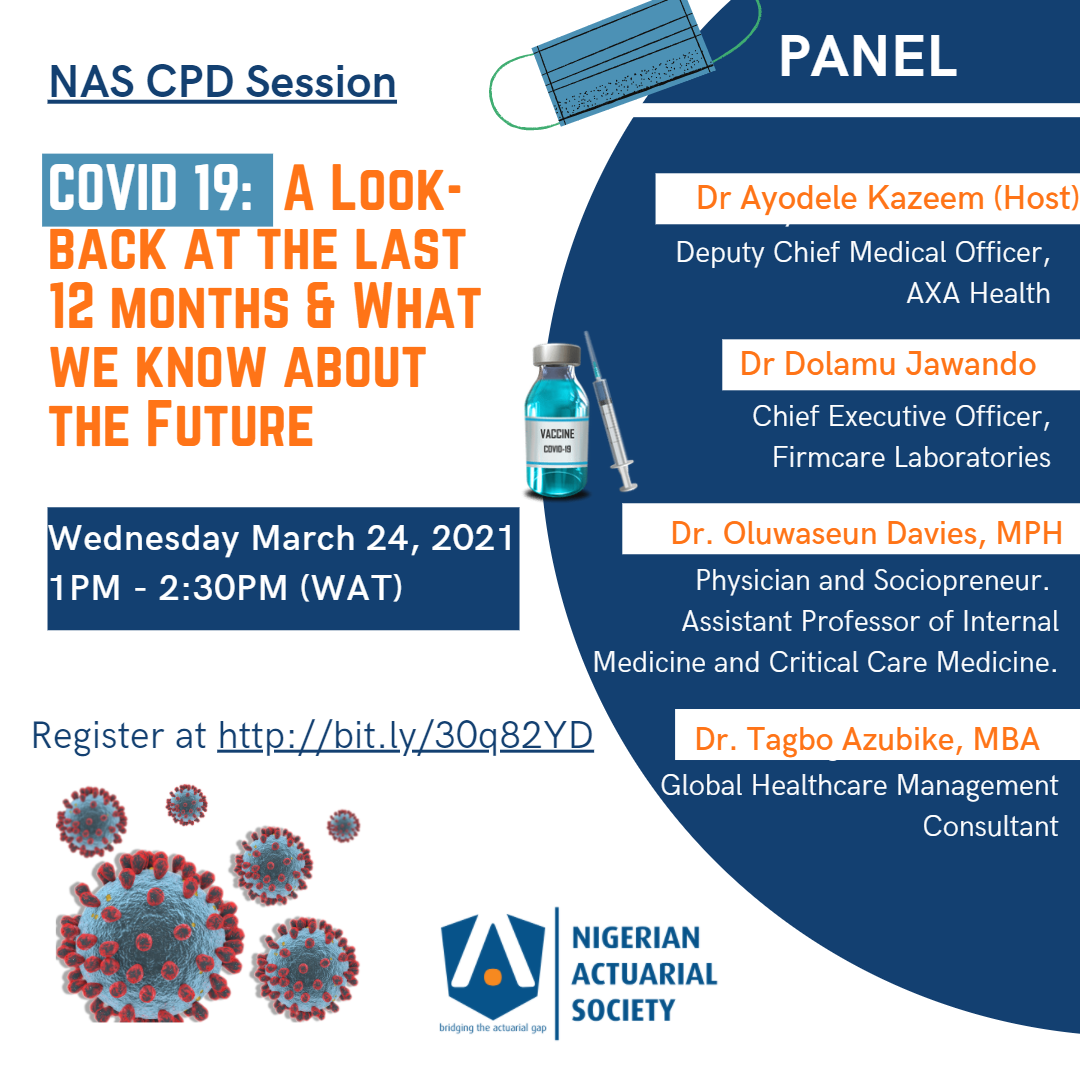 18
June 2021
School Visit to ISL Lagos
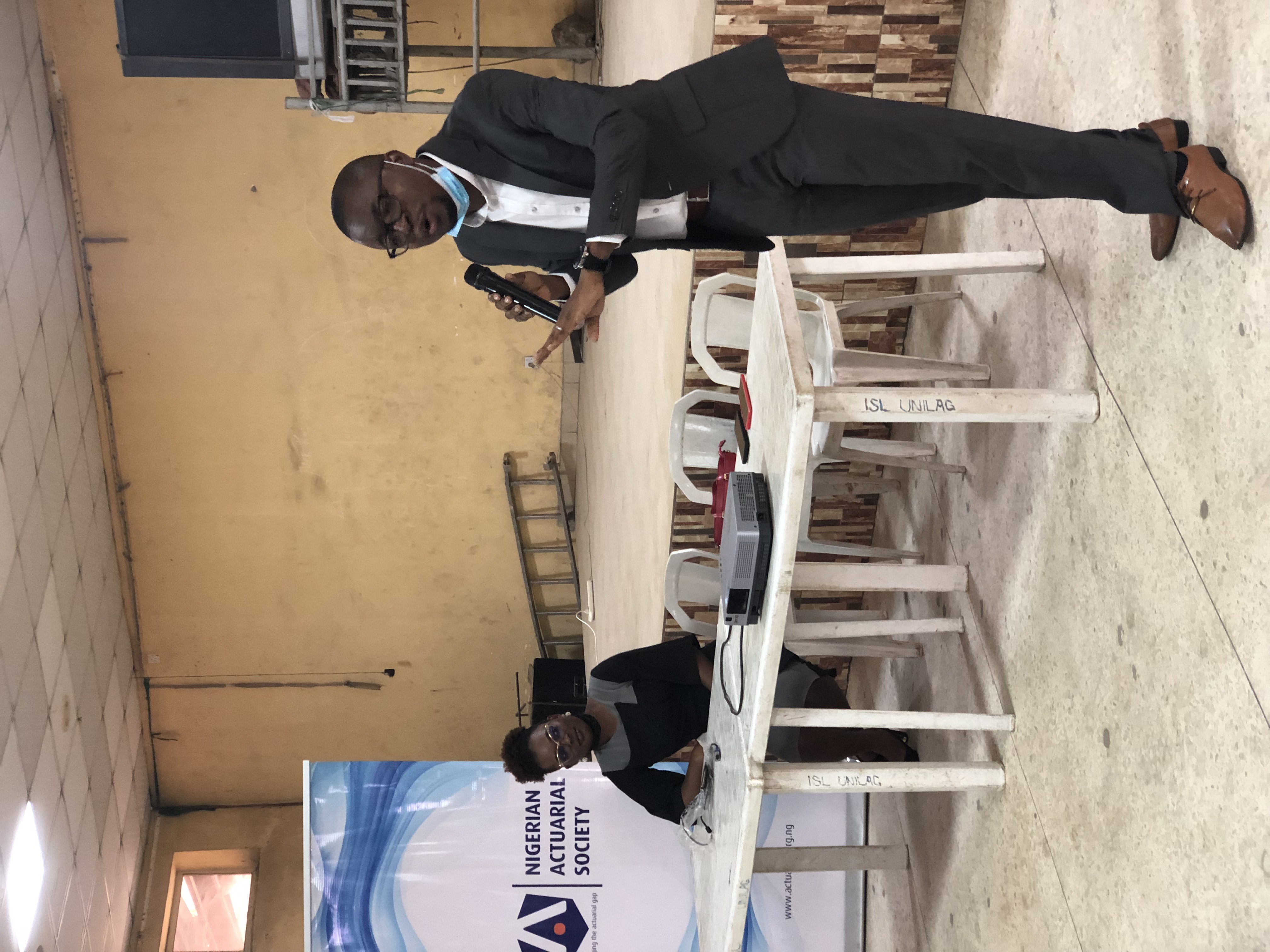 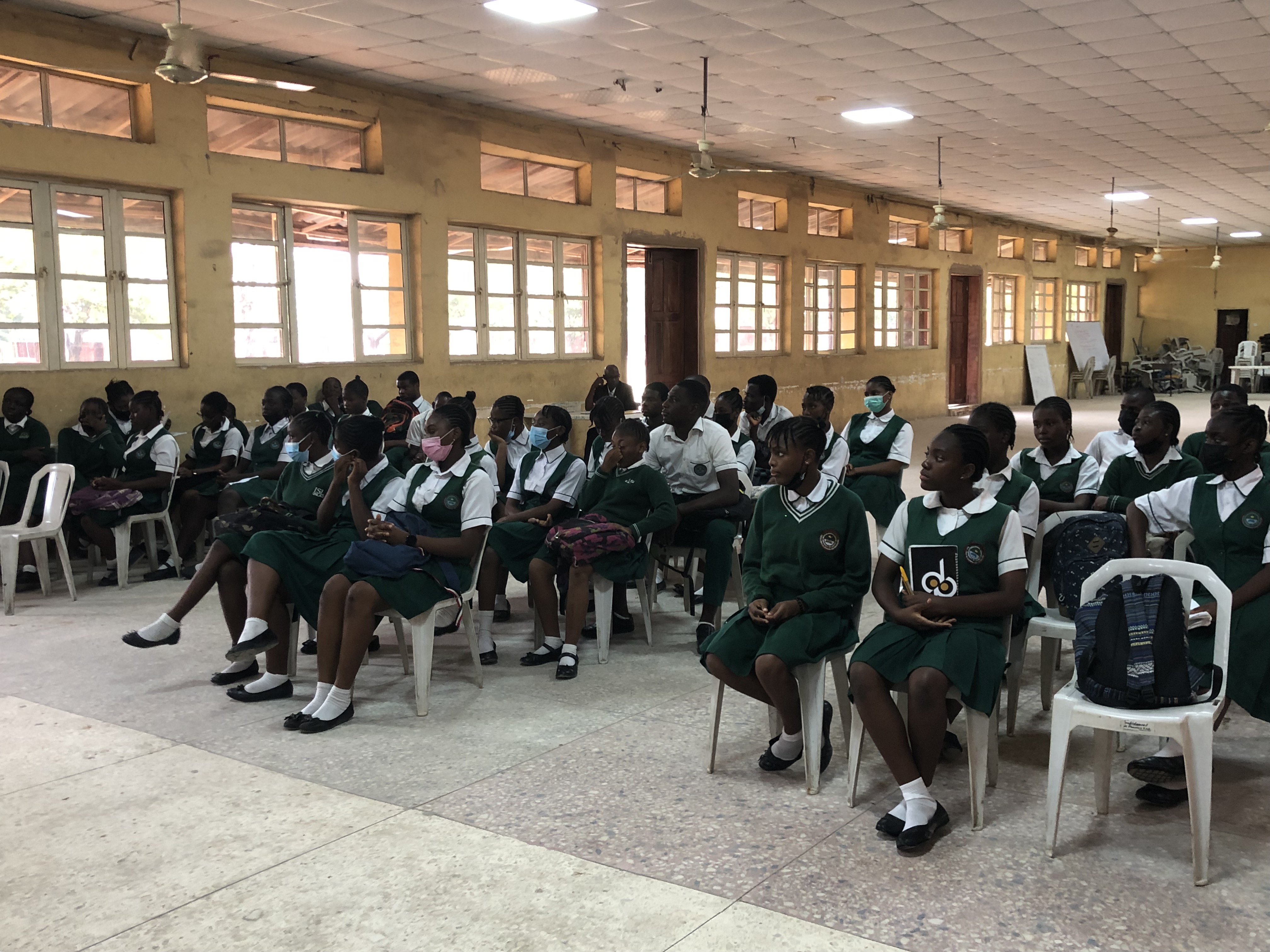 19
June 2021
School Visit to ISL Lagos
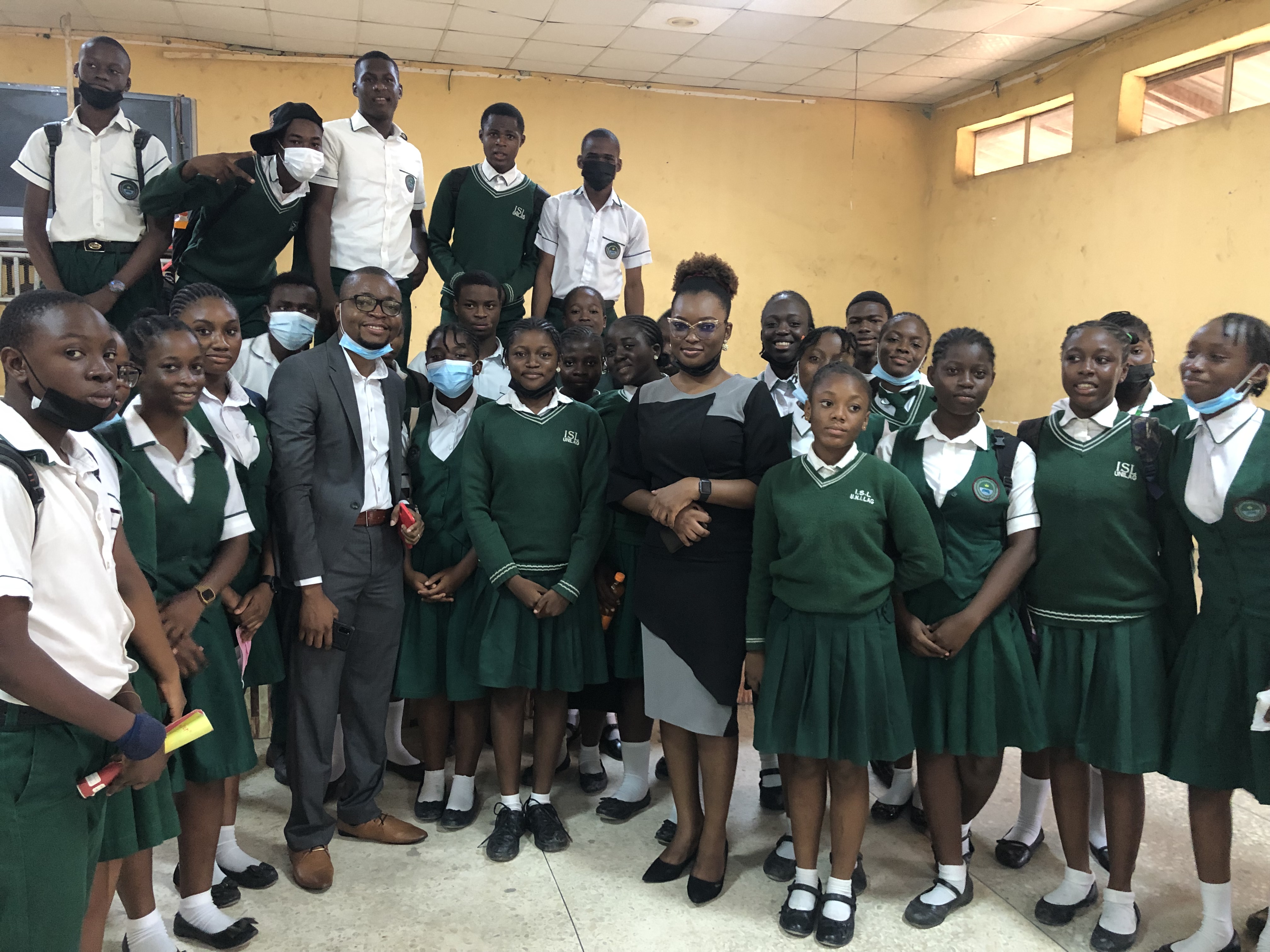 20
June 2021
2021 Annual Conference
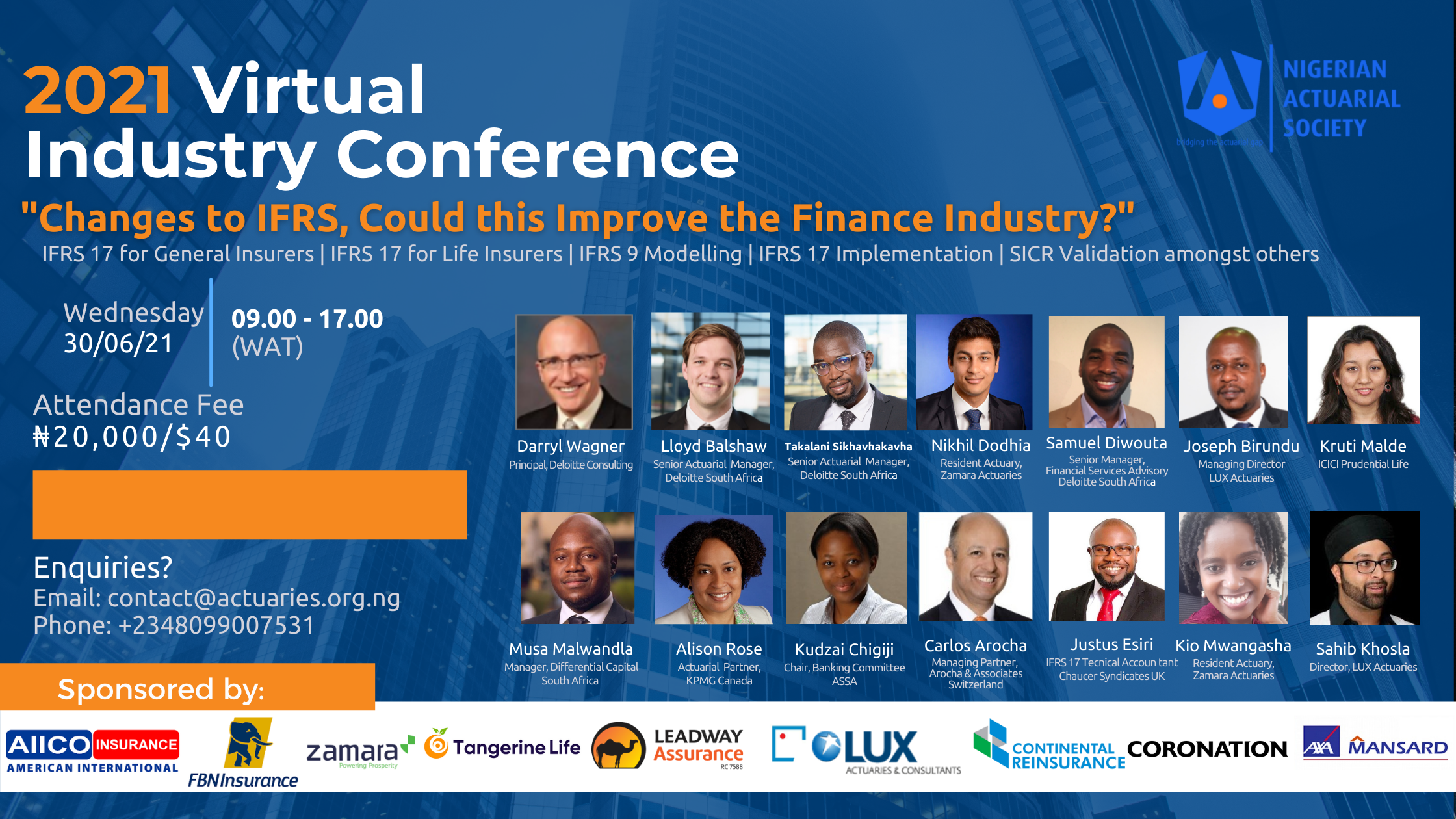 21
July 2021
Council Seat Virtual Elections
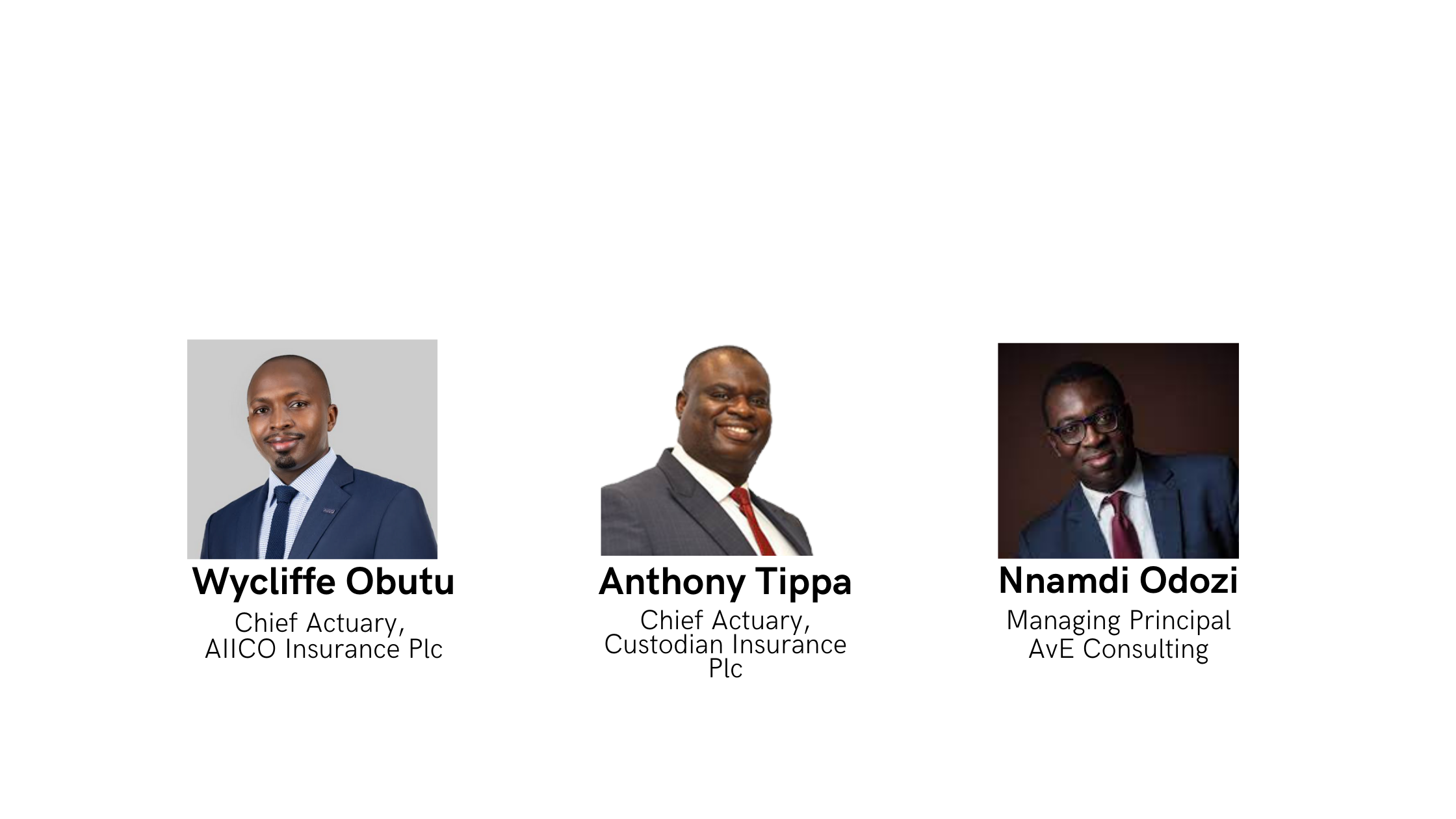 22
What else have we been up to?
Regulator & Industry Engagement
Pursuing NAS Legal Charter
Annuity SoP
RBC 
CAA Program
23
Registered Membership Statistics
24
Plans for Ongoing Year
25
Plans for Ongoing Year
IFRS 17 Webinar Series – OCT 2020
Webinar for African Actuaries in Diaspora planning to relocate – OCT 2020
Virtual Multi-University Event – NOV 2020
CPD – NOV 2020
Social Event – DEC 2020
26
Volunteer Recognition
27
We appreciate all our Volunteers
Aghogho Pela-Somala
Peace Paul-Ajilore
Yvonne Palm
Nikhil Dodhia
Rudolf Sackey-Mensah
Henri Synders
Laura Llewllyn-Jones
Kio Mwangasha
Toromo Adeboye
Jimoh Sunmonu
Adeola Adekunle
Sunkanmi Olanrewaju
Carlson Tata
Chris Van Der Merwe
Frederick Akinwunmi
Shefiu Ganiu
Clifford Mensah
Ada Okwuonu
Sheriff Kusimo
Michael Olonade
Eniife Oduntan
Arinola Ibiyokun
Seth Hagan
Cyril Adoh
Habeeb Amodu
Shedrack Ukenazor
Sam Akinade
Andrew Slater
Polycarp Atalor
Michael Egbinola
Mokunfope Akangbe
Femi Falola
Oladayo Popoola
Anele Mbuya
28
Any Other Business
29
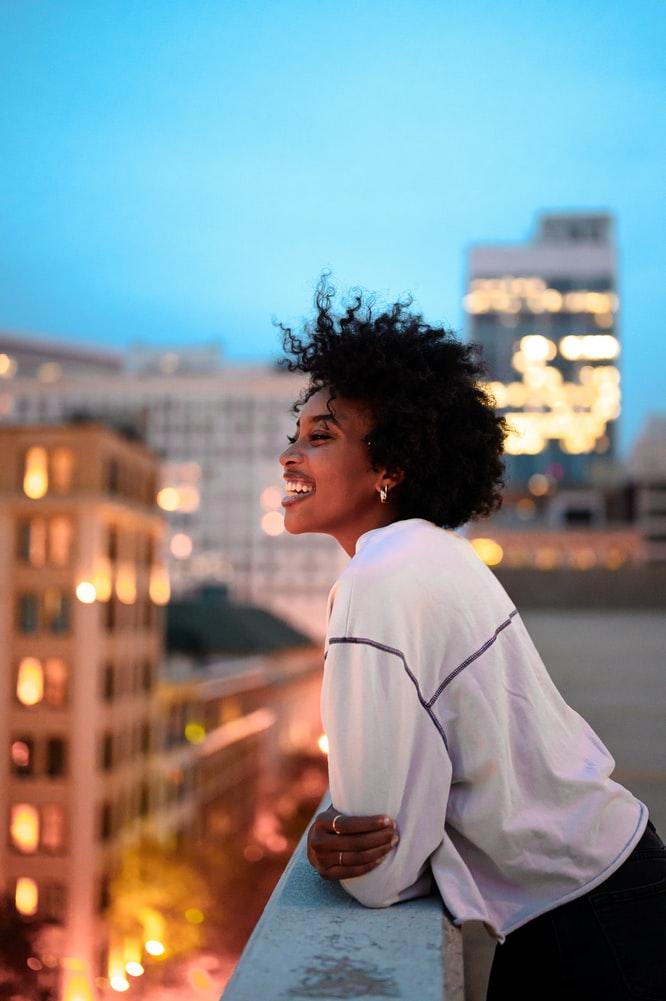 Thanks!
30